Service Package ResultDraft White Book
8 Nov 2017

Jean-Pierre Chamoun
NASA - GSFC
Service Package Result Scope
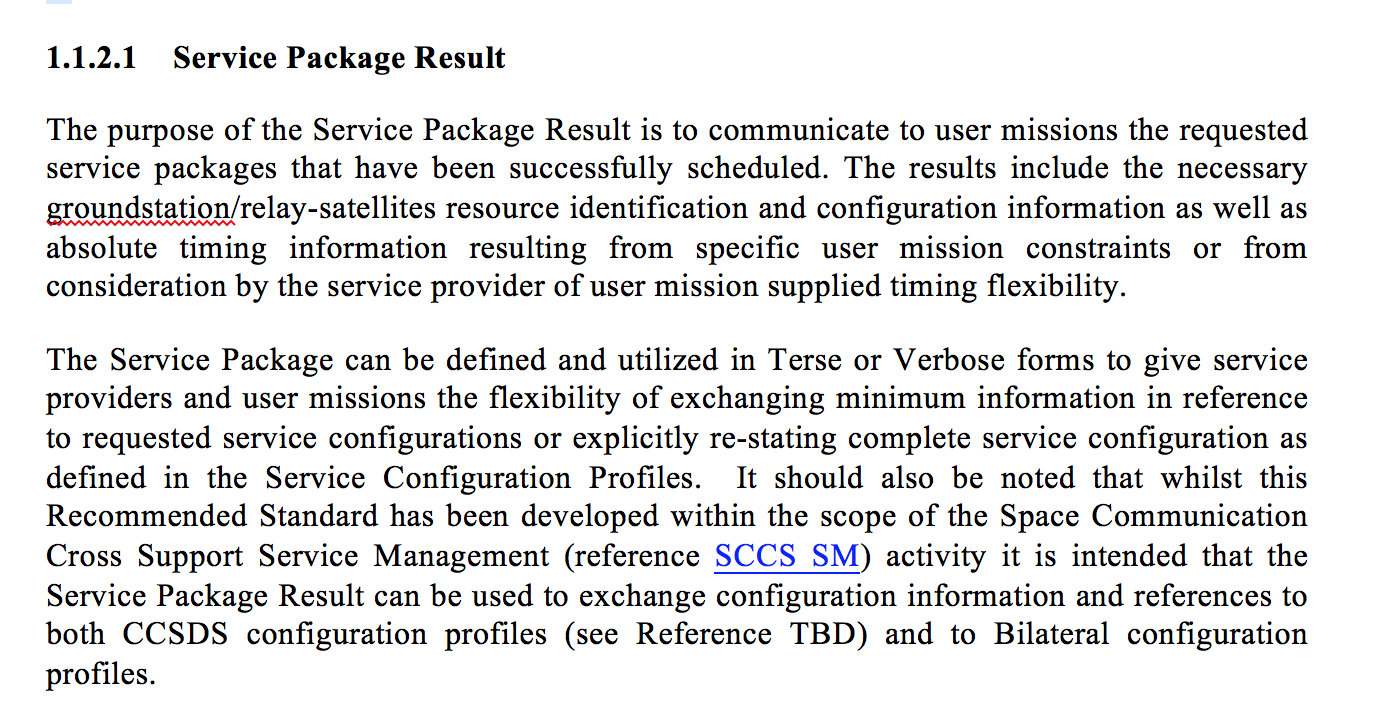 Service Package Result Scope: Terse Mode
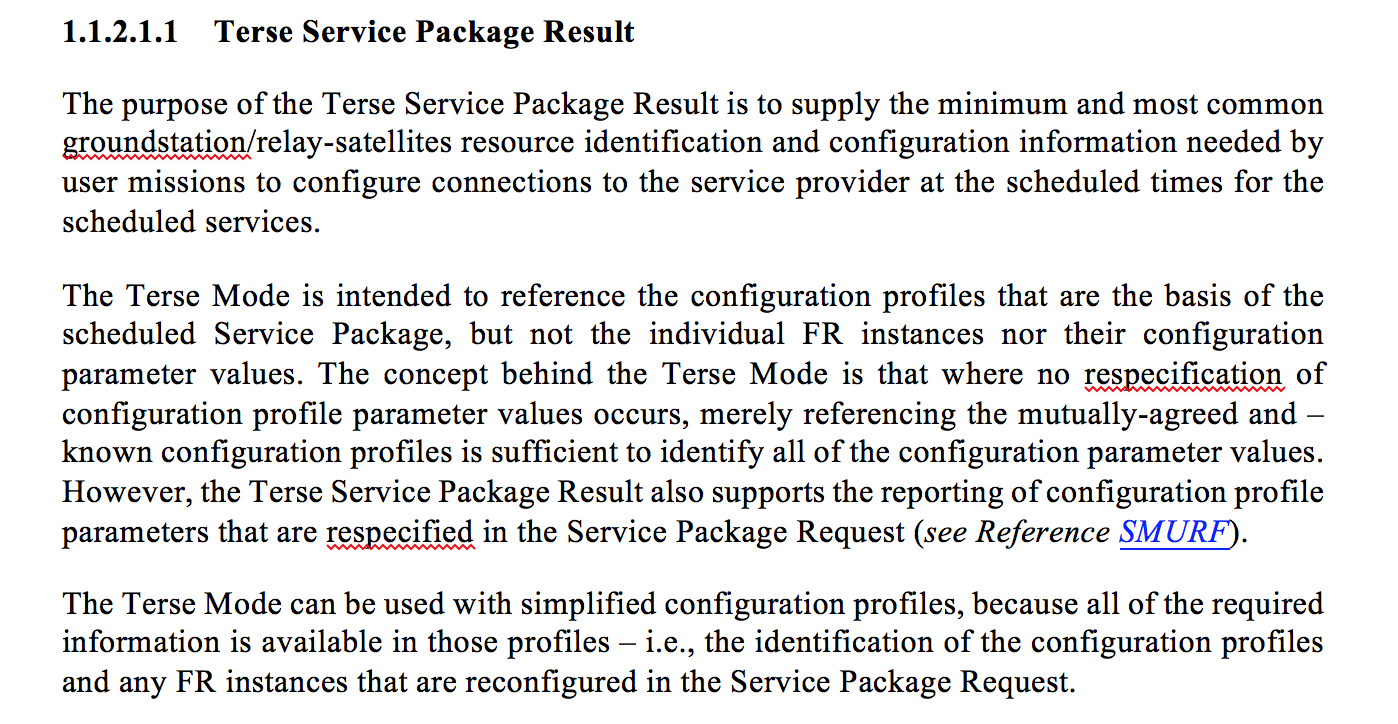 Service Package Result Scope: Verbose Mode
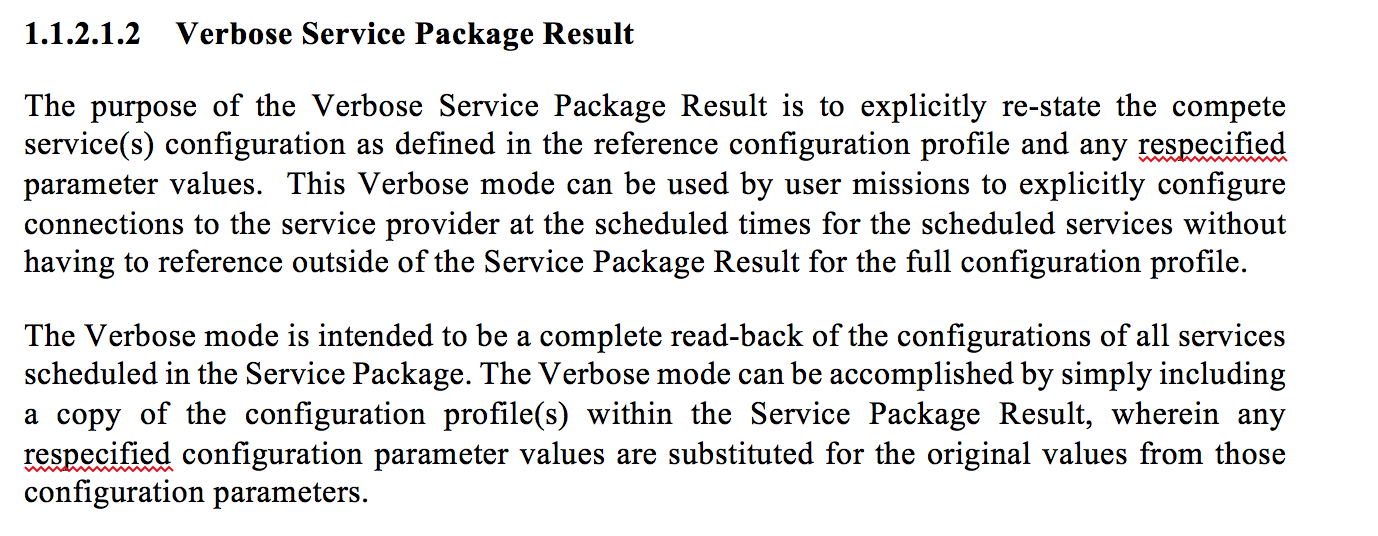 Service Package Result
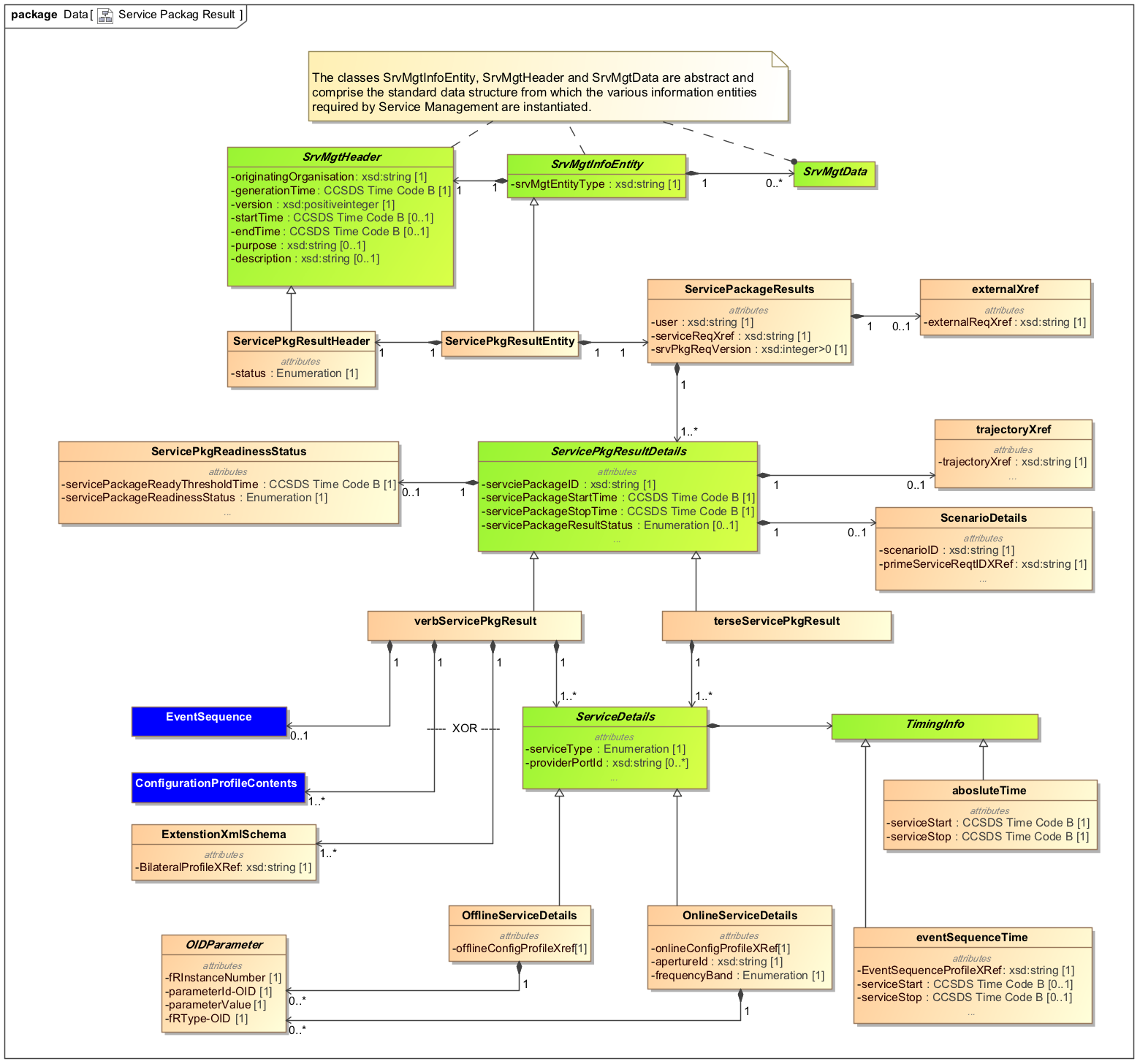 5
Service Package Result
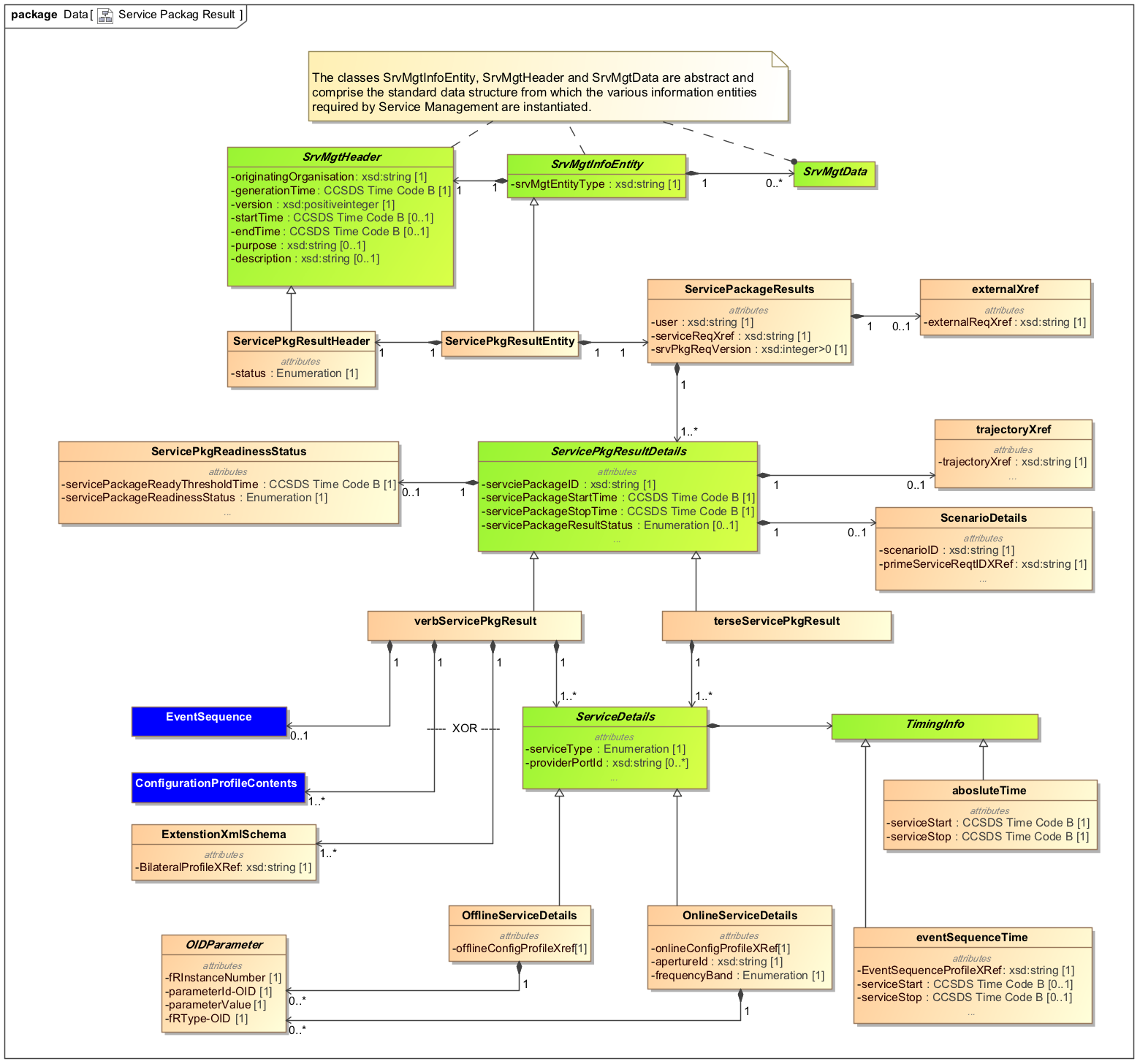 Service
Package
Request
Info
Service
Package

Info
Verbose
Info
Min 
(terse)
Info
6
Service Package Result: ServicePkgResultHeader Class
Mandatory - Status of the result is used to identify the various phases and use cases for which the results are generated
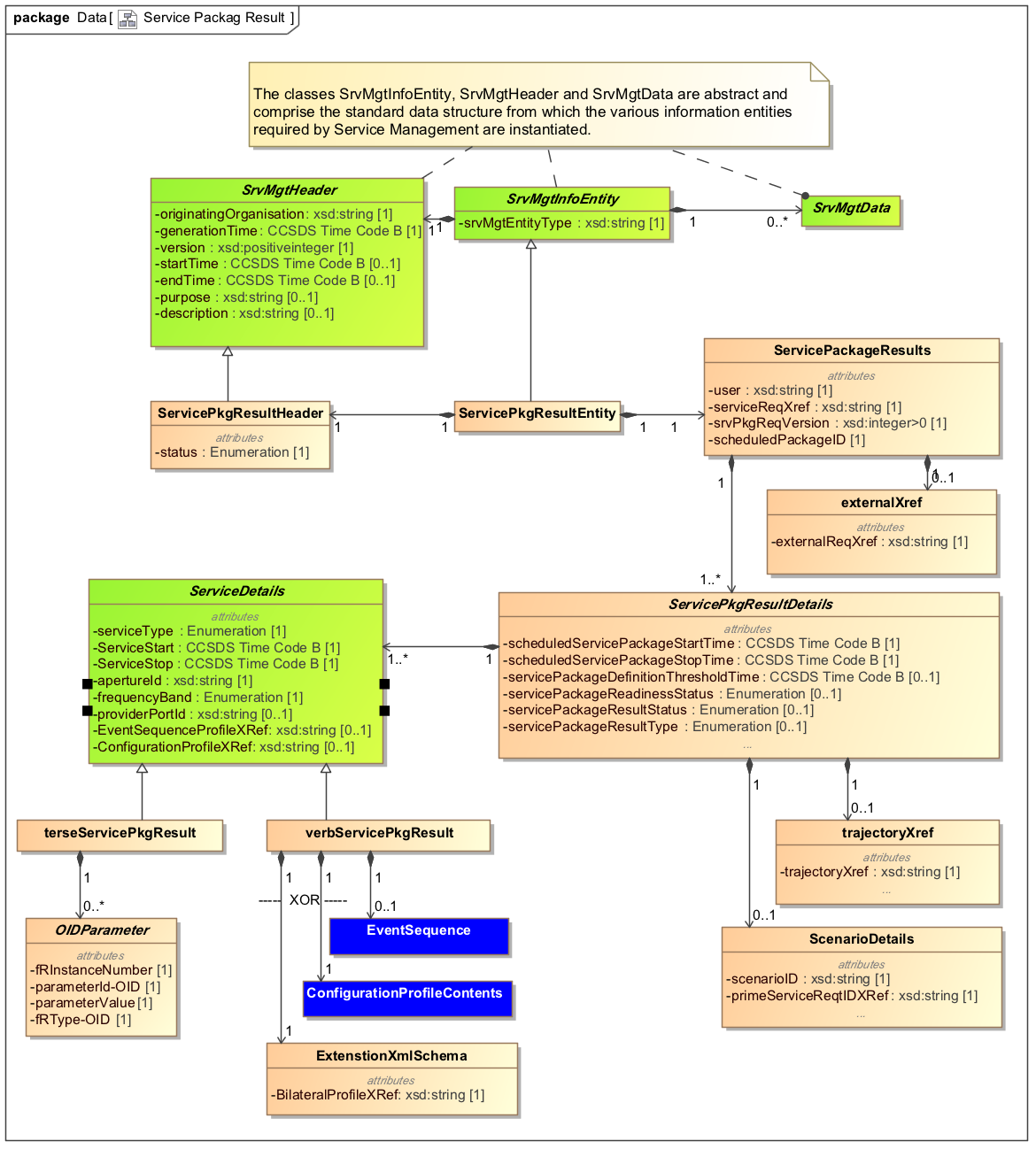 Service Package Result: ServicePkgResultEntity Class
Mandatory
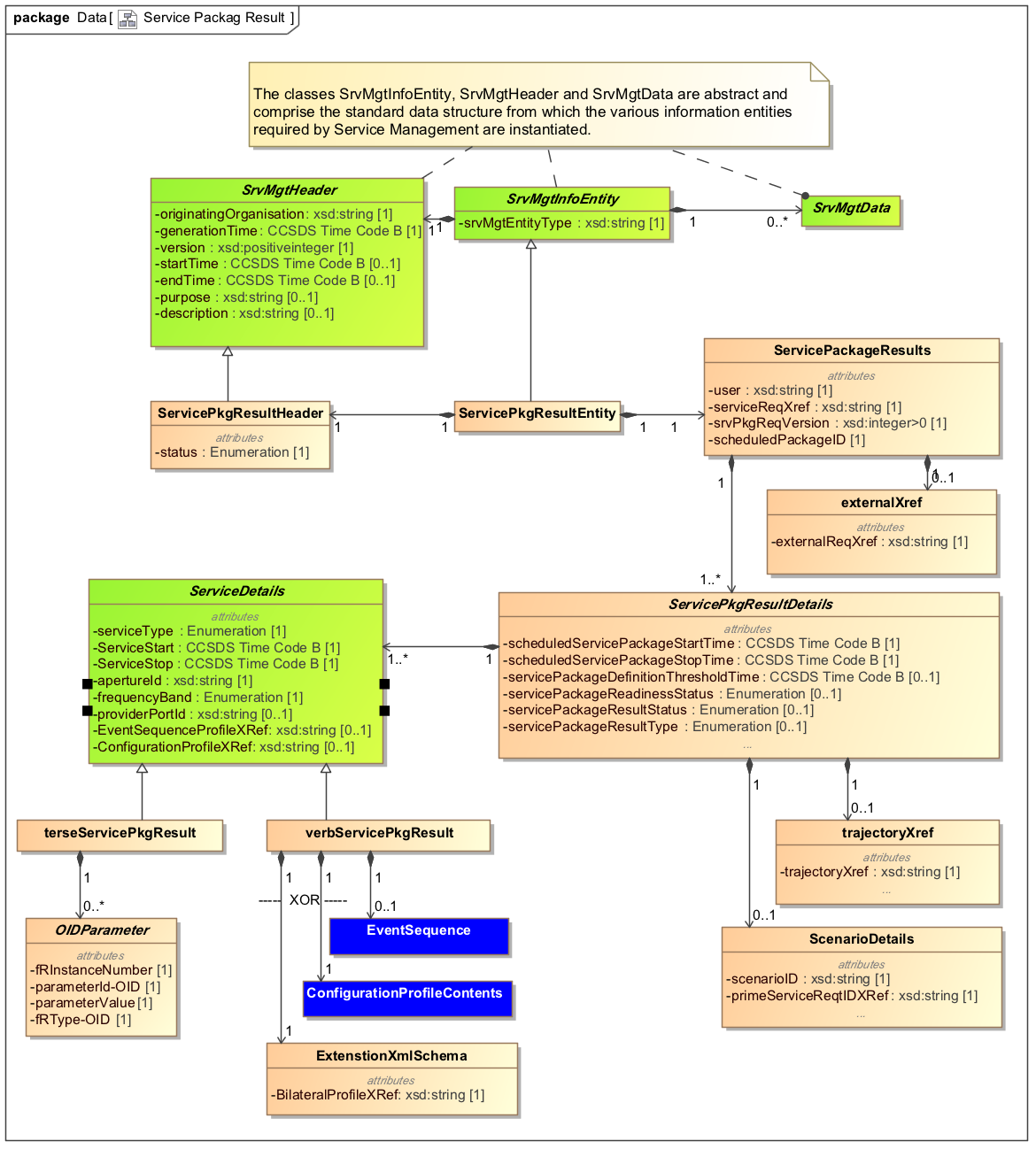 Service Package Result: ServicePackageResults Class                                         externalXref Class
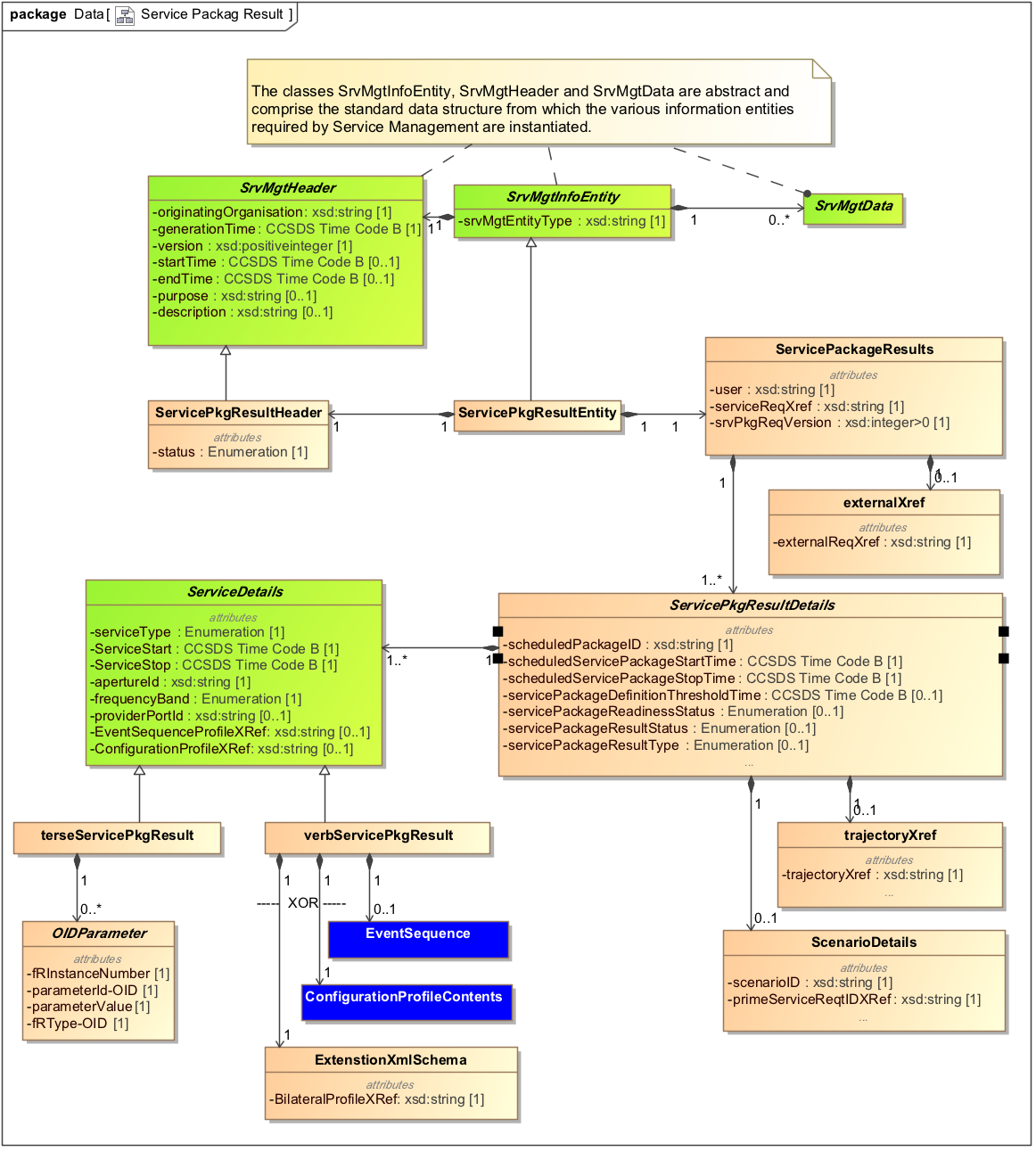 Mandatory - Provides references to the originating SP request
Optional- Reference to an external Request ID (user mission defined). Potentially helps to identify activities requested /scheduled across service providers
Service Package Result: ServicePkgResultDetails Class
Mandatory
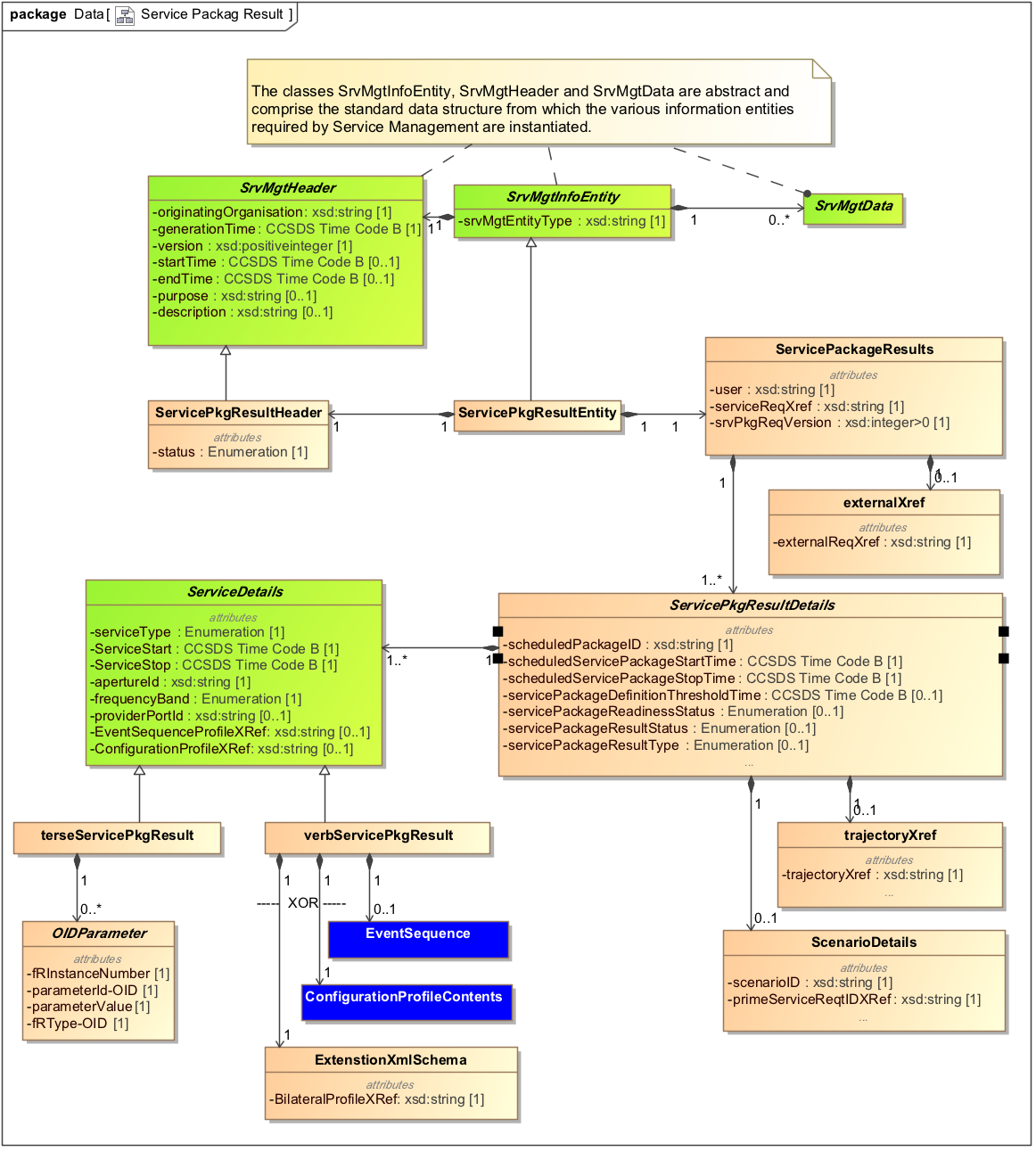 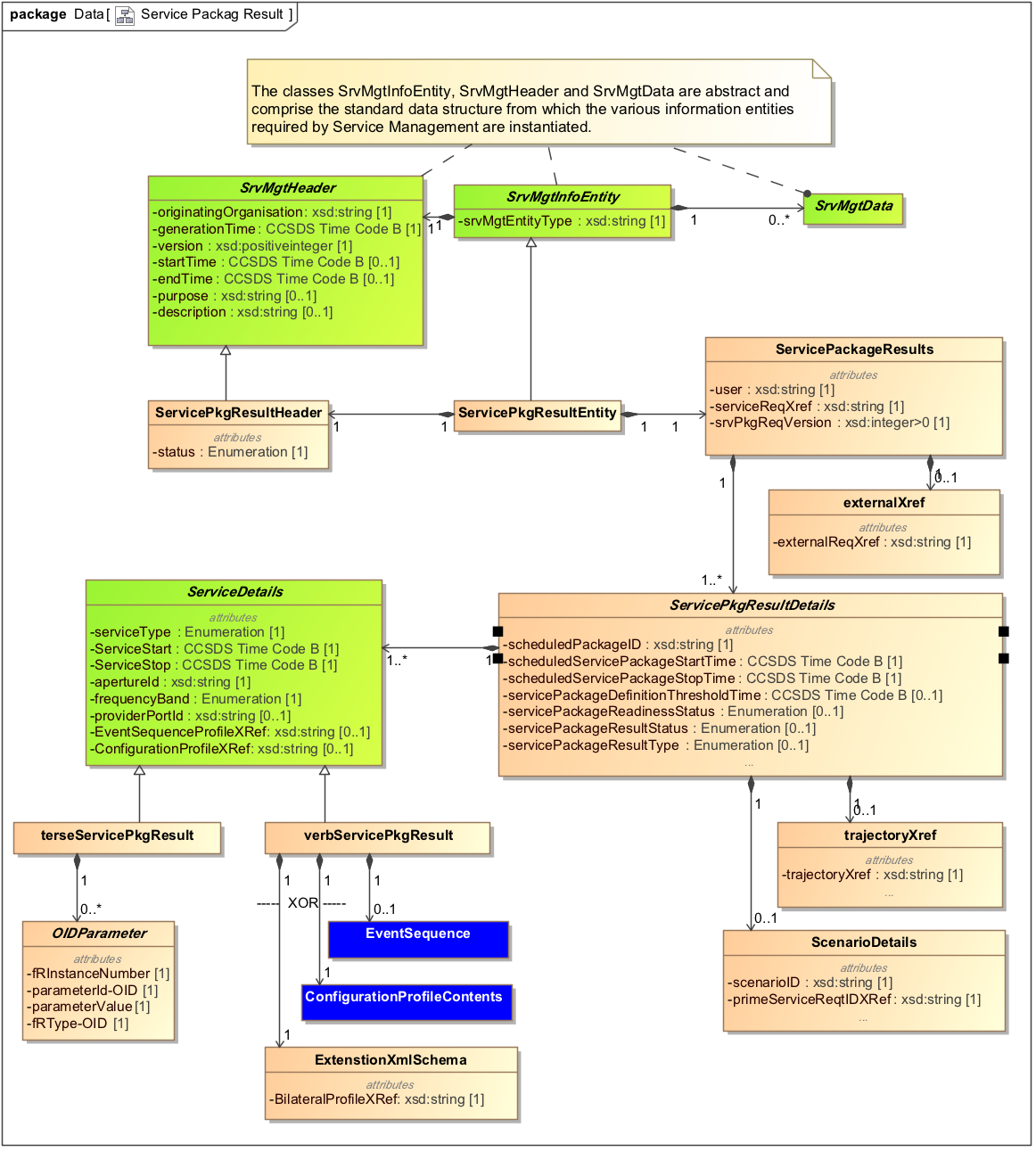 Note:
Service Package Result: ScenarioDetails Class                                         trajectoryXref Class
Optional
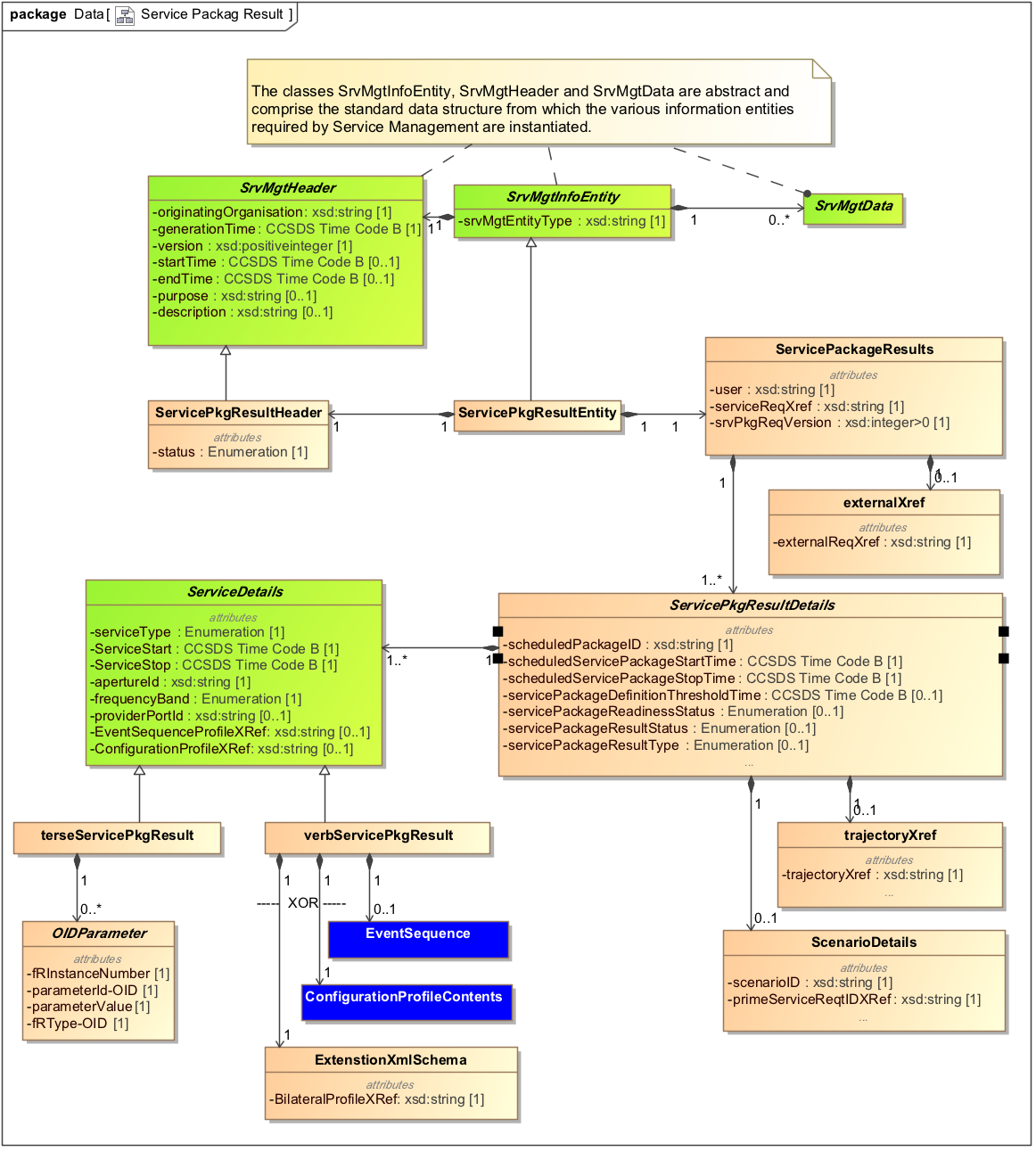 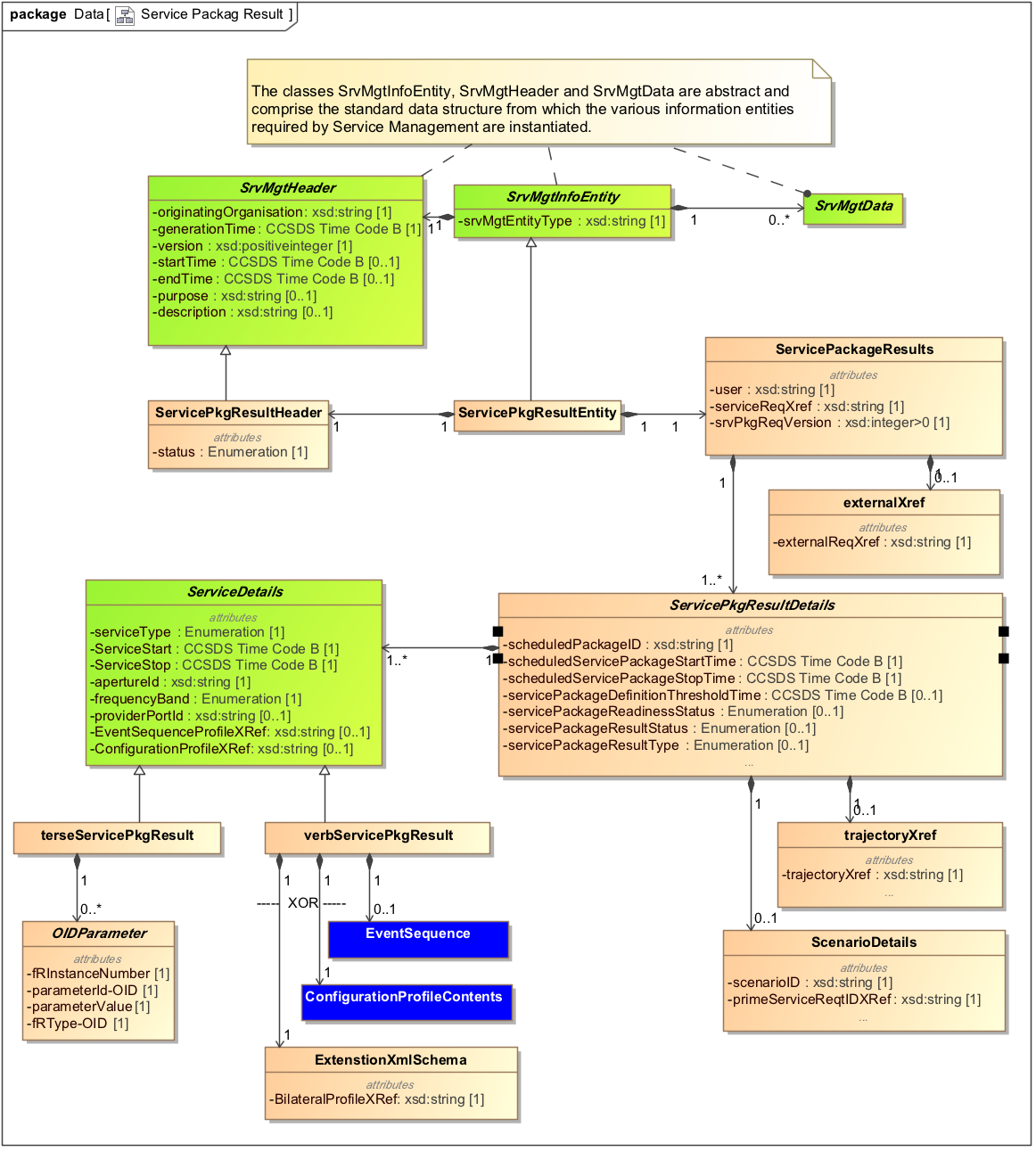 Optional